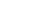 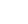 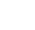 Key Food Loss and Waste Statistics
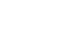 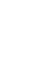 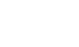 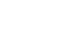 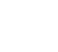 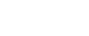 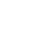 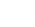 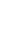 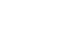 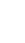 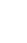 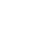 August 2024
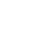 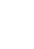 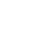 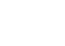 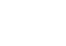 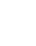 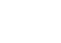 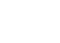 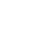 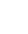 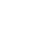 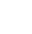 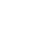 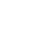 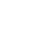 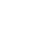 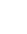 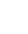 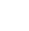 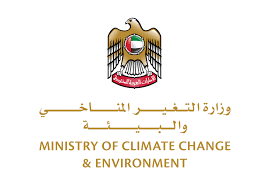 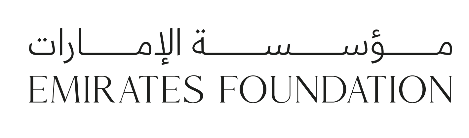 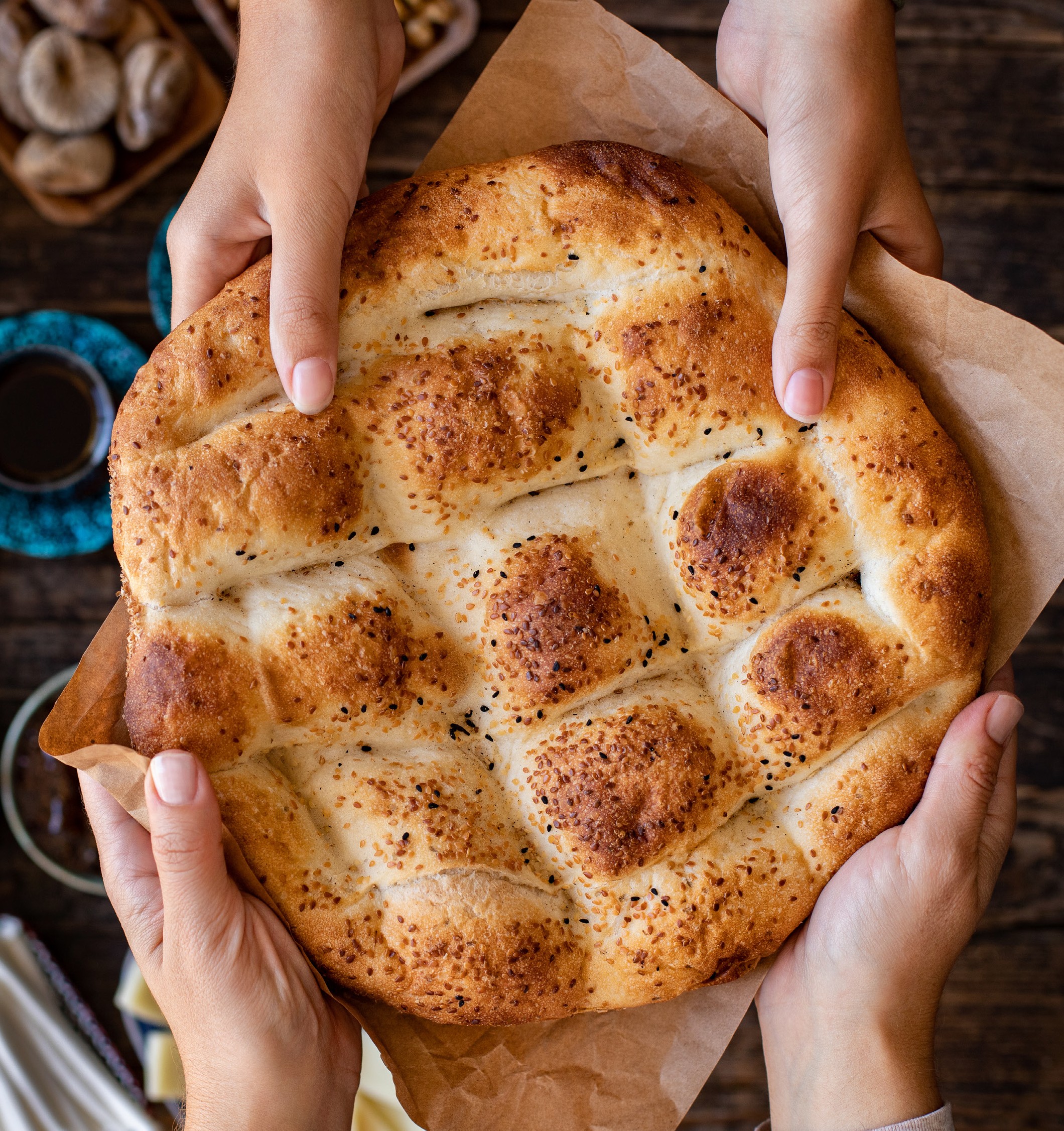 TABLE OF CONTENTS
Key Food Loss and Waste Statistics
1
Economic, Social & Environmental Impacts
2
Key Definitions & ne’ma Terminology
3
Key Food Loss and Waste Statistics
Global Food Security and Nutrition
FOOD INSECURITY
HUNGER
In 2023, between 713 and 757 million people (8.9 to 9.4% of the global population) were undernourished, with a mid-range estimate of 733 million—about 152 million more than in 2019 facing hunger
2.33 billion people, 28.9 % of the global population, were moderately or severely food insecure in 2023
2.33B
733M
LACK OF ACCESS TO HEALTHY DIETS
CHRONIC
UNDERNOURISHMENT
582 million people are projected to be chronically undernourished, by 2030, with more than half in Africa
582M
Around 2.8 billion people, which is more than one-third of people in the world, could not afford a healthy diet in 2022, with the largest percentage in low-income countries
2.8B
Source: The State of Food Security and Nutrition in the World 2024 (FAO, IFAD, UNICEF, WFP, WHO)
Global Food Loss and Waste
USD 1 trillion
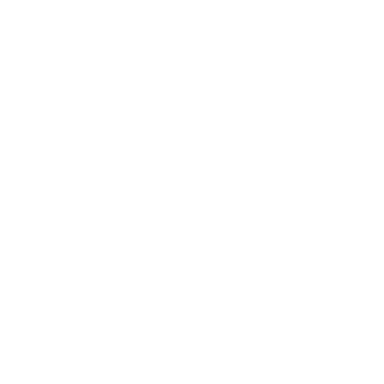 HOUSEHOLD FOOD WASTE IS A GLOBAL PROBLEM
is the estimated cost of both food loss and wasteon the global economy
High-income, upper-middle income, and lower-middle income countries differ in average levels of household food wasteby only 7 kgs per capita per year
1.05 billion tons of wasted food
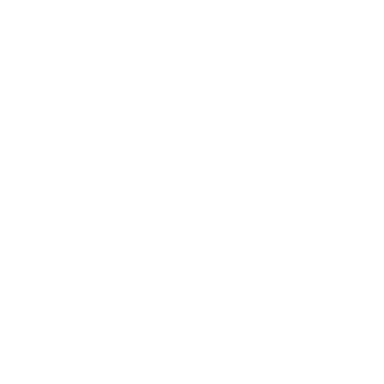 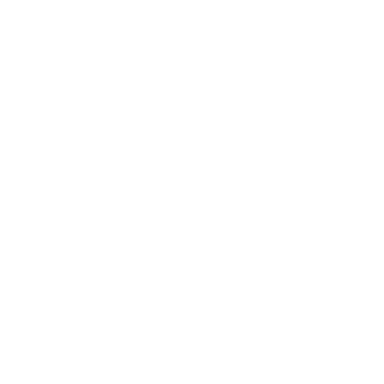 is generated, amounting to 132 kgs per capita, and almost one-fifth of all food available to consumers
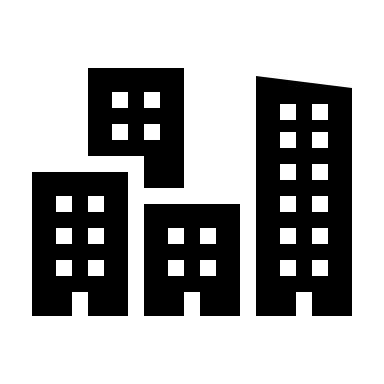 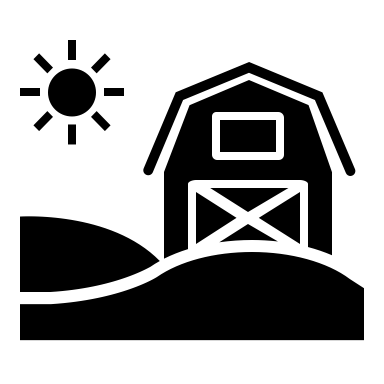 The bigger divide comes in the variations between urban and rural populations
8-10% of annual GHG emissions
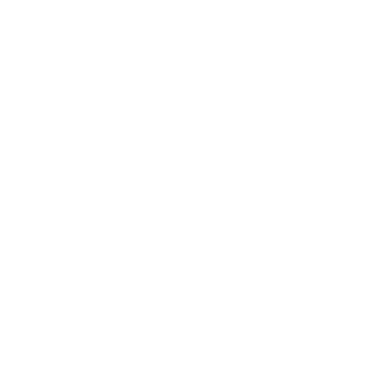 are produced from food loss and waste, almost5 times that of the aviation sector
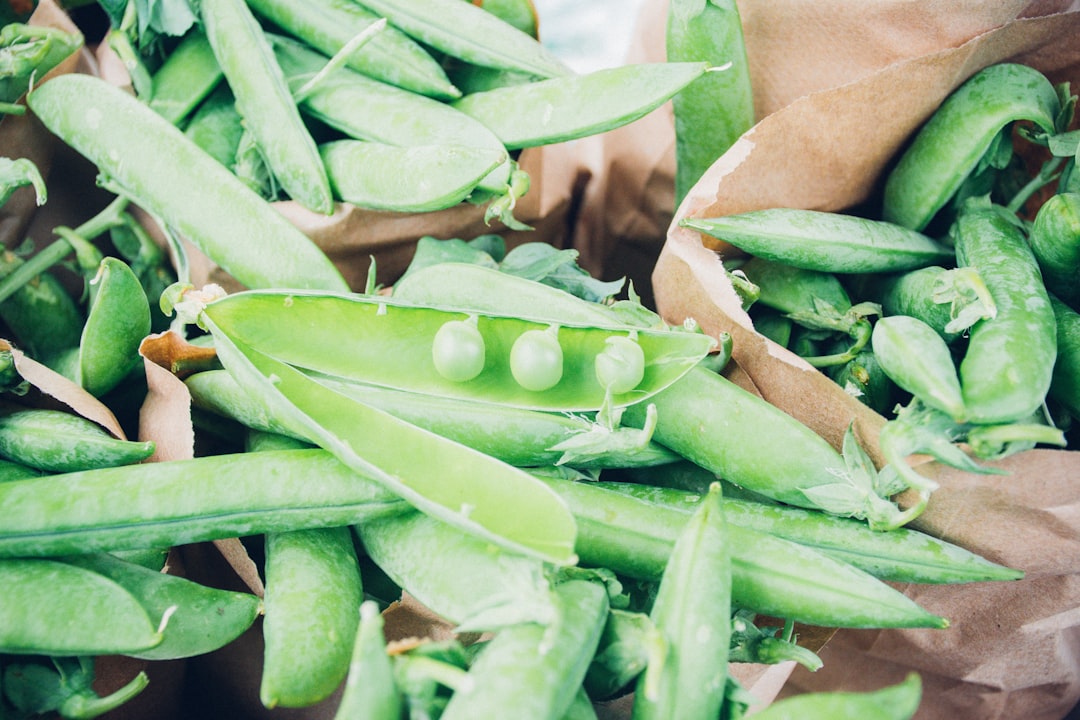 FOOD LOSS AND WASTE ACROSS THE SUPPLY CHAIN
As much as 19% of food that reaches the consumption stage is subsequently disposed by retailers, food service and households
13% of food was lost in the supply chain with an approximate economic value of USD 400 billion1
Source: UNEP Food Waste Index Report 2024              (1) https://sdg12hub.org/sdg-12-hub/see-progress-on-sdg-12-by-target/123-food-loss-waste
Global Food Waste by Sector
In 2022, global food waste across retail, food services, and households reached 1.05 billion tons, with 60% from households, 28% from food services, and 12% from retail. This amounts to 132 kg per capita annually worldwide, with households alone wasting 79 kg per capita, equivalent to 1 billion meals daily.
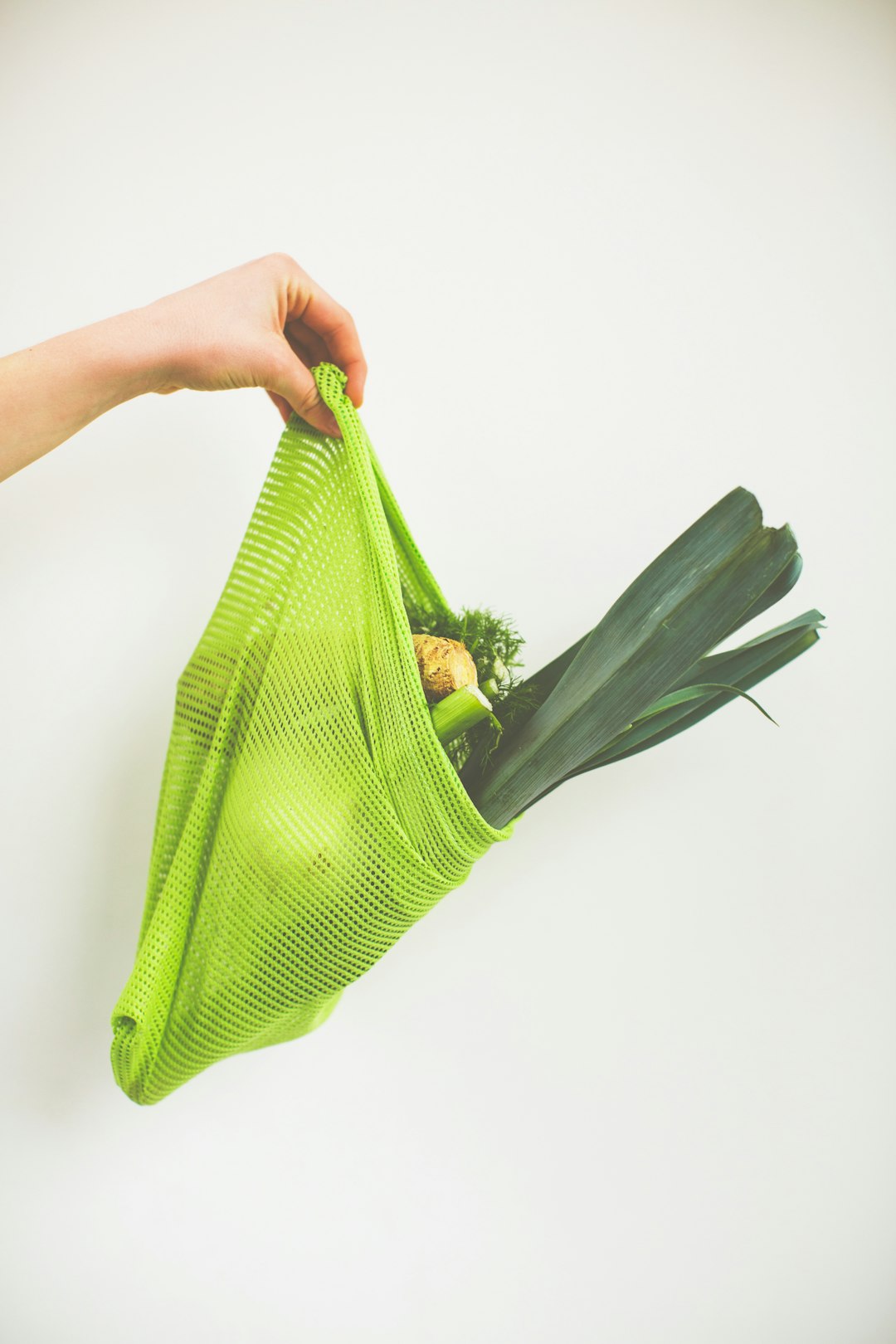 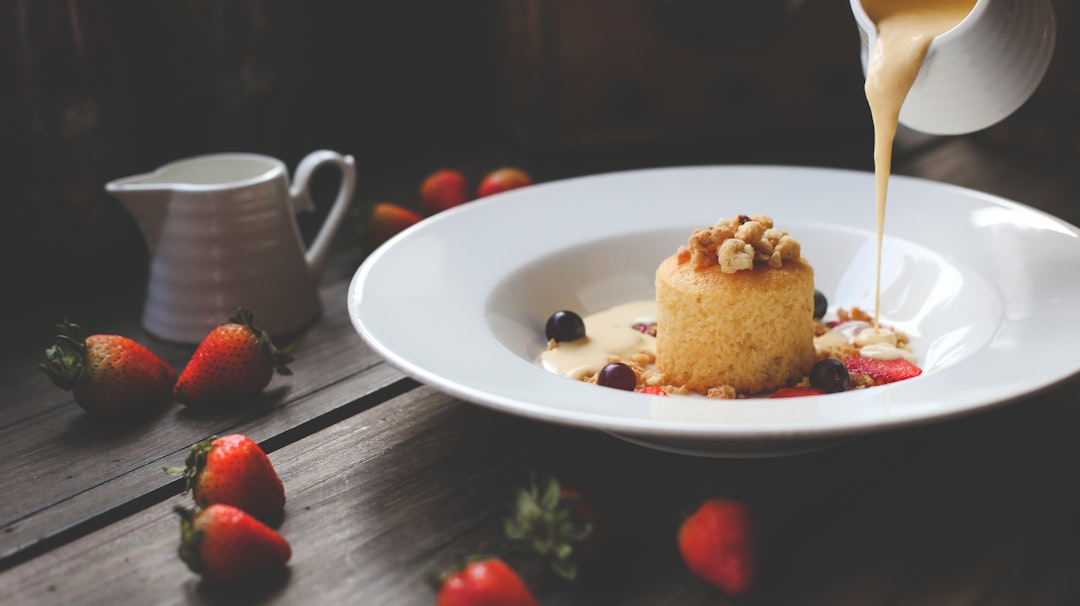 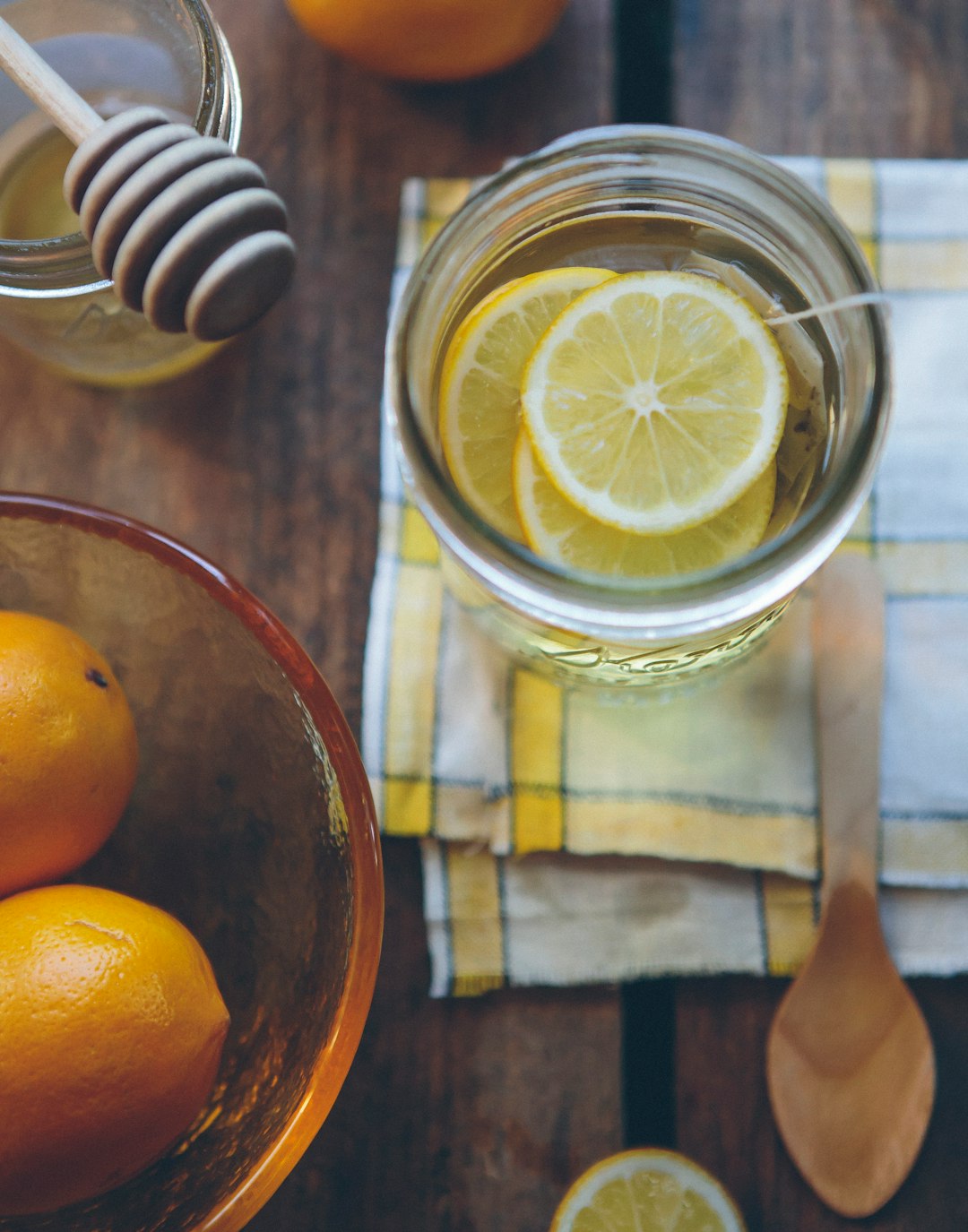 60%
12%
28%
HOUSEHOLDS
RETAIL
FOOD SERVICES
Figure 1: % of Global Food Waste by Sector
The report estimates that 19% of total global food production may end up as food waste at the retail and consumer stages while 13% of food was lost in the supply chain with an approximate economic value of USD 400 billion1
Source: UNEP Food Waste Index Report 2024              (1) https://sdg12hub.org/sdg-12-hub/see-progress-on-sdg-12-by-target/123-food-loss-waste
Economic, Social & Environmental Impacts
Economic Impact of Food Loss & Waste
Economic Impact of Food Loss & Waste
01
Global Cost of Food Loss & Waste
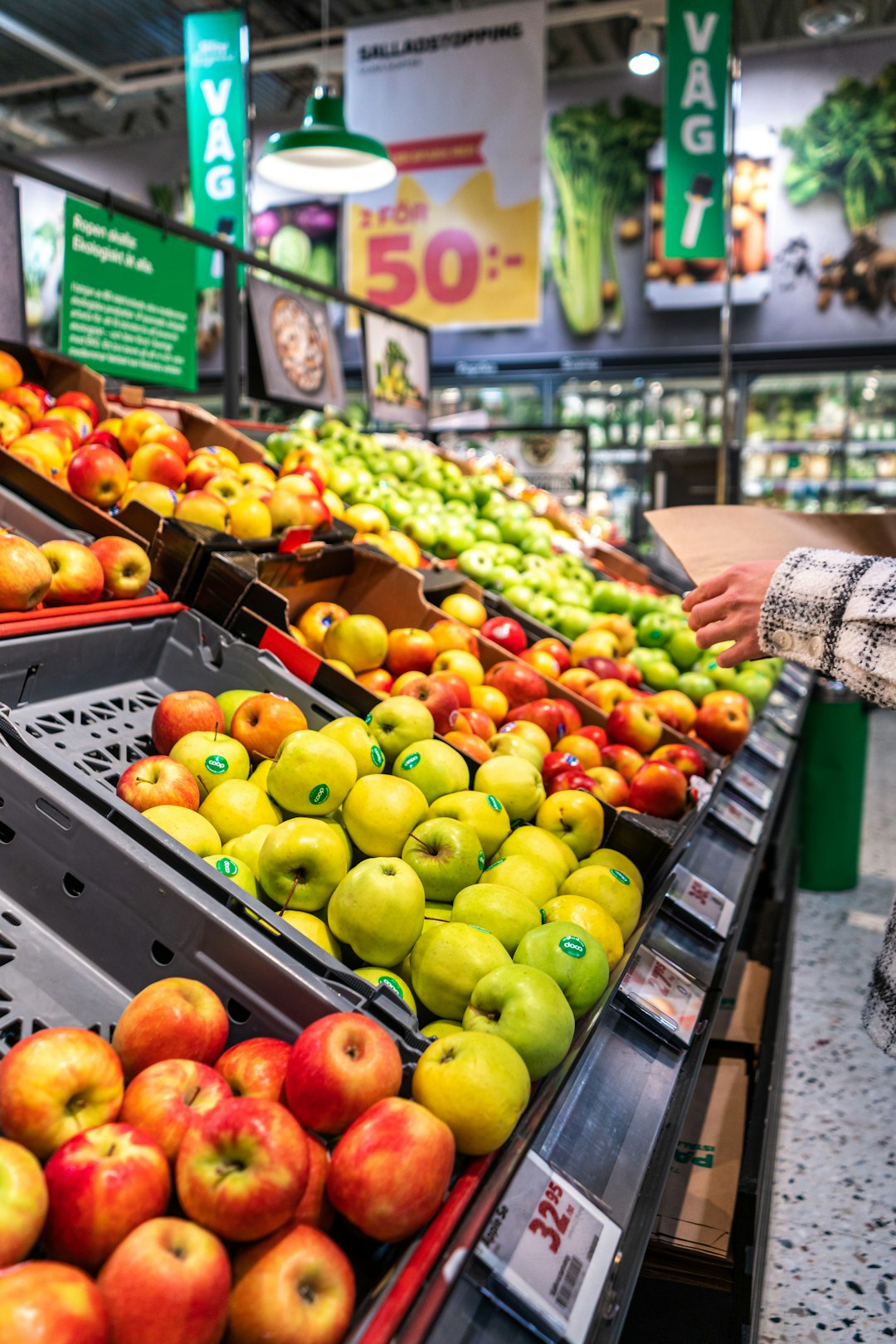 USD 1 trillion is the estimated cost of both food loss and waste on the global economy1
02
Inability to Afford Healthy Diet
Around 2.8 billion people, (over a third of the global population) could not afford a healthy diet in 2022, with the largest % in low-income countries2
03
Global Economic Loss from Post-Harvest Food Waste
Globally, at least USD 400 billion3 is lost due to 13% of food being wasted after harvest, including during transport, storage, and processing1
04
Global Food Waste on Farms
Food waste is a market failure that results in the throwing away of more than USD 1 trillion worth of food every year1
Globally, USD 370 million worth of food is wasted on farms each year, according to a 2021 report by WWF-UK and Tesco4
Source: (1) UNEP Food Waste Index Report 2024              (2) The State of Food Security and Nutrition in the World 2024 (FAO, IFAD, UNICEF, WFP, WHO)             (3) https://sdg12hub.org/sdg-12-hub/see-progress-on-sdg-12-by-target/123-food-loss-waste             (4) https://wwfint.awsassets.panda.org/downloads/wwf_uk__driven_to_waste___the_global_impact_of_food_loss_and_waste_on_farms.pdf
Social Impact of Food Loss & Waste
Social Impact of Food Loss & Waste
01
Global Food Waste vs Global Hunger
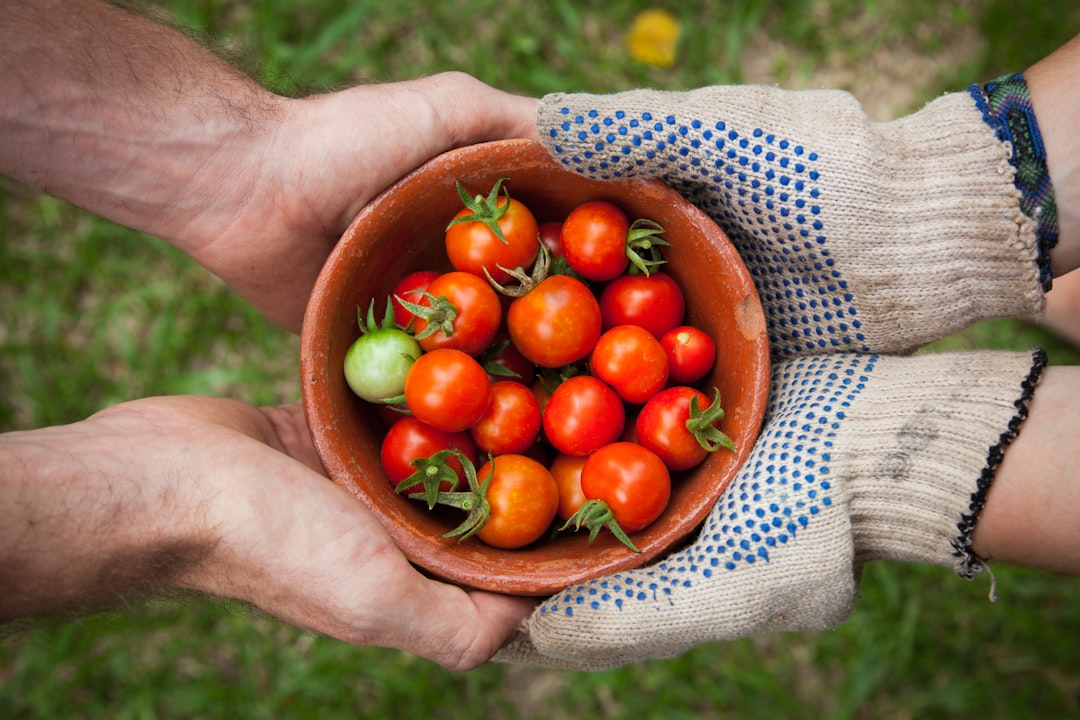 1.05 billion tons of wasted food is generated, amounting to 132 kgs per capita1 whilst at the same time around 733 million people were affected by hunger2
02
Global population expected to grow to 10 billion by 2050
Population growth will drive food demand. Without reducing FLW, the amount of FLW is projected to double as the food system expands to meet demand3
03
Global Food Insecurity
In 2023, 2.33 billion people (28.9% of the global population) faced moderate or severe food insecurity. In 2022, over 2.8 billion people couldn't afford a healthy diet, with the highest rates in low-income countries2
04
Global Hunger and Chronic Undernourishment
With the global population expected to hit 10 billion by 20503, almost a third of humanity faces food insecurity2, yet a fifth of all food is still wasted4
In 2023, 713 to 757 million people globally were undernourished, with a mid-range estimate of 733 million. By 2030, 582 million people are projected to be chronically undernourished, with over half in Africa2
Source: (1) UNEP Food Waste Index Report 2024              (2) The State of Food Security and Nutrition in the World 2024 (FAO, IFAD, UNICEF, WFP, WHO)             (3) Goodwin, L. (2023, April). The Global Benefits of Reducing Food Loss and Waste, and How to Do It. World Resources Institute. https://www.wri.org/ insights/reducing-food-loss-and-food-waste             (4) https://news.un.org/en/story/2024/03/1148036
Environmental Impact of Food Loss & Waste
Environmental Impact of Food Loss & Waste
01
Global Greenhouse Gas (GHG) Emissions
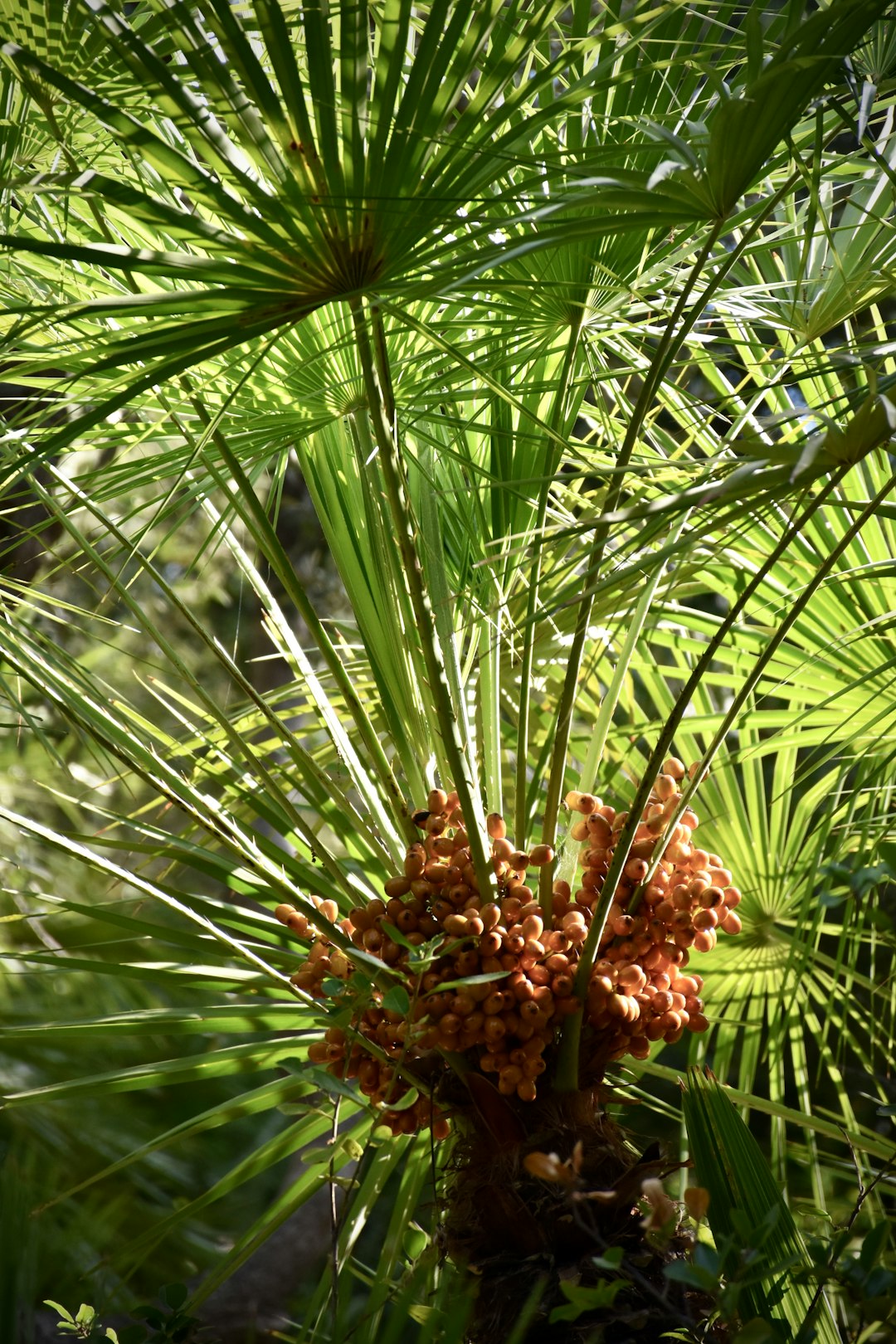 8 to 10% of global GHGs are produced from food loss and waste. If food waste were a country, it would be the 3rd largest GHG emitter after US and China1
02
Methane Hotspot
Food in landfills produces large amounts of methane which is 25 times more potent than CO2 and a driver of the climate crisis2
03
Higher Food Waste in Hotter Countries
This occurs at both the household level and post-harvest stages due to high temperatures impacting storage, processing, and transportation3
04
Agricultural Land Use in Global Food Production
Food systems puts pressure on 86% of the world’s threatened species, yet land area the size of China is used to grow food that is lost or wasted4
More than one-third of all the food that is produced globally, uses over a quarter (28%) of the world’s agricultural area3
Source: (1) FAO - Food Wastage Footprint 2015              (2) https://www.fao.org/newsroom/detail/mapping-ways-to-reduce-methane-emissions-from-livestock-and-rice/en             (3) UNEP Food Waste Index Report 2024            (4) https://refed.org/uploads/reducing-food-loss-and-waste-a-roadmap-for-philanthropy.pdf
Key Definitions & ne’ma Terminology
FAO/UNEP Definitions
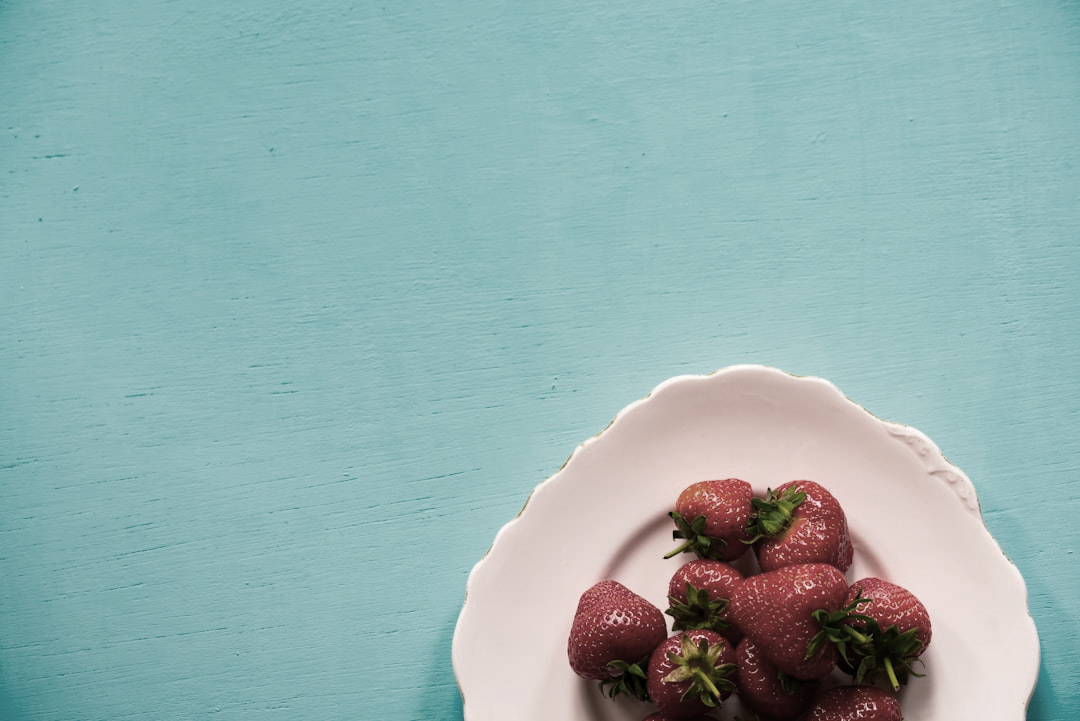 [Speaker Notes: Sources:

https://openknowledge.fao.org/server/api/core/bitstreams/b1949fae-23d4-473c-8b87-8c4359b74d6c/content
https://www.ifad.org/documents/38714170/45319622/nutrition_glossary.pdf/4dd5c563-ba62-1dbd-26de-e1289805740f?t=1649852465109]
Key Terms Simplified
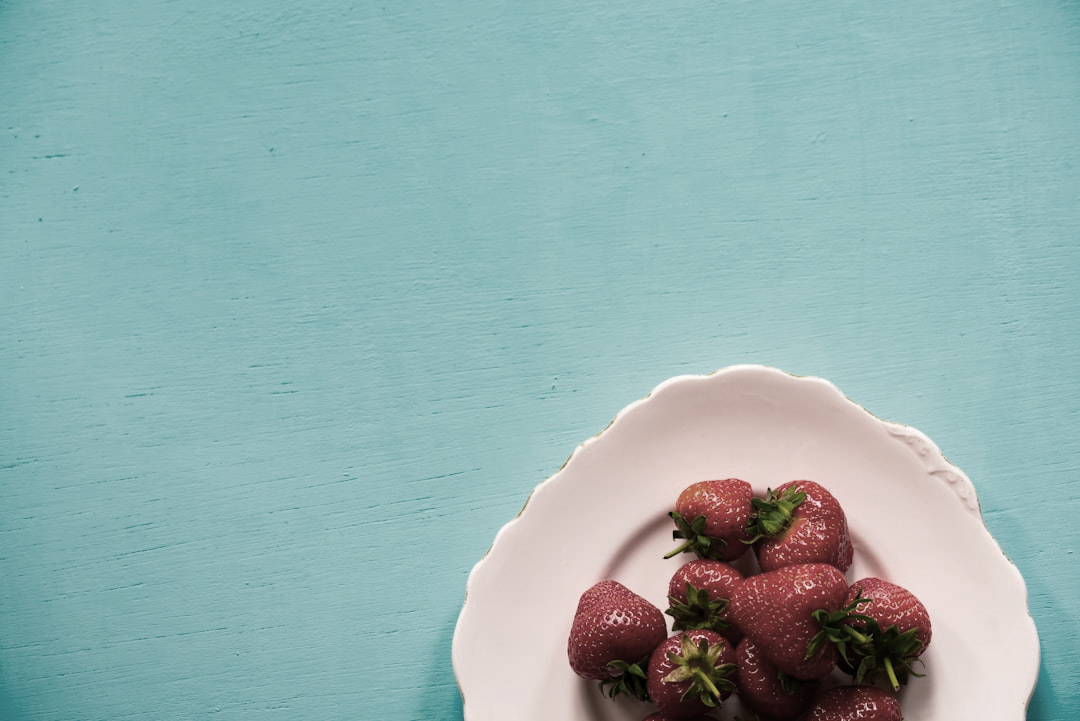 [Speaker Notes: Sources

https://shapiroe.com/blog/overconsumption-overproduction-food-waste/#Defining_Overconsumption_and_Overproduction
https://sor.epa.gov/sor_internet/registry/termreg/searchandretrieve/termsandacronyms/search.do?search=&term=carbon%20dioxide%20equivalent&matchCriteria=Contains&checkedAcronym=true&checkedTerm=true&hasDefinitions=false
https://www.epa.gov/ghgemissions/overview-greenhouse-gases




https://static1.squarespace.com/static/64ca0dc9148bc5446708bedb/t/65e1dea79111a02895bed89c/1709301427929/Somamater-WP-Global-Food-Waste-Policies.pdf]
ne’ma Terminology
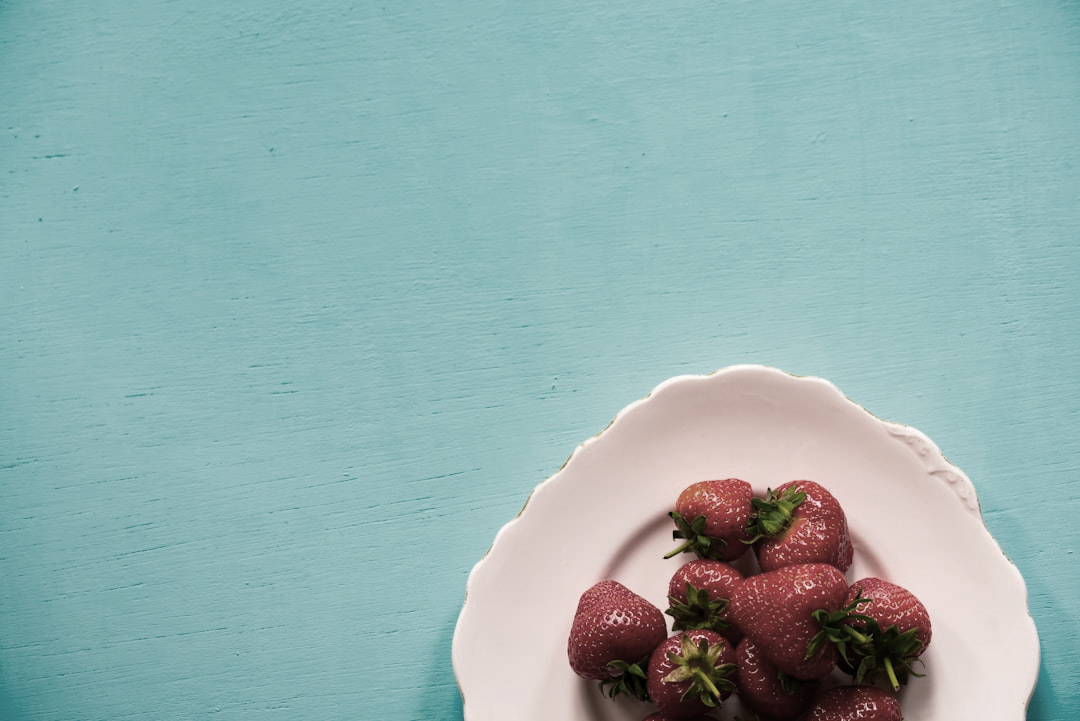 [Speaker Notes: Sources

https://shapiroe.com/blog/overconsumption-overproduction-food-waste/#Defining_Overconsumption_and_Overproduction
https://sor.epa.gov/sor_internet/registry/termreg/searchandretrieve/termsandacronyms/search.do?search=&term=carbon%20dioxide%20equivalent&matchCriteria=Contains&checkedAcronym=true&checkedTerm=true&hasDefinitions=false
https://www.epa.gov/ghgemissions/overview-greenhouse-gases




https://static1.squarespace.com/static/64ca0dc9148bc5446708bedb/t/65e1dea79111a02895bed89c/1709301427929/Somamater-WP-Global-Food-Waste-Policies.pdf]
ne’ma Impact Metrics
IMPACT METRICS
People 
# meals donated and redistributed through surpluses
# volunteering hours
# of meals distributed from food surplus through smart community fridges
# of boxes distributed
Environment 
Number of kg of food waste diverted from landfill
Number of kg of CO2e emissions prevented
kg of compost created for nourishing the local farmland
Local economy
AED of economic value created through empowered innovation
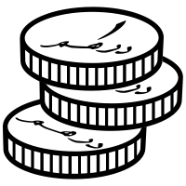 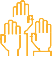 Carbon dioxide equivalent (CO2e) is the number of metric tons of CO2 emissions with the same global warming potential as one metric ton of another GHG (EPA)2
Greenhouse Gas (GHG) Emissions: Gases that trap heat in the atmosphere are called greenhouse gases including carbon dioxide (CO2), methane (CH4), nitrous oxide (N2O) and fluorinated gases (EPA)2.
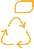 [Speaker Notes: Sources

https://shapiroe.com/blog/overconsumption-overproduction-food-waste/#Defining_Overconsumption_and_Overproduction
https://sor.epa.gov/sor_internet/registry/termreg/searchandretrieve/termsandacronyms/search.do?search=&term=carbon%20dioxide%20equivalent&matchCriteria=Contains&checkedAcronym=true&checkedTerm=true&hasDefinitions=false
https://www.epa.gov/ghgemissions/overview-greenhouse-gases




https://static1.squarespace.com/static/64ca0dc9148bc5446708bedb/t/65e1dea79111a02895bed89c/1709301427929/Somamater-WP-Global-Food-Waste-Policies.pdf]
Summary: UNEP’s Food Waste Index Report 2024
USD 1 trillion
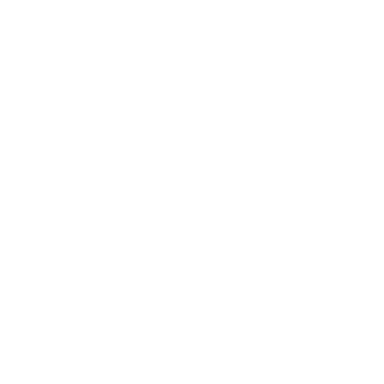 FOOD LOSS AND WASTE IS A GLOBAL PROBLEM
is the estimated cost of both food loss and wasteon the global economy
High-income, upper-middle income, and lower-middle income countries differ in average levels of household food wasteby only 7 kgs per capita per year
1.05 billion tons of wasted food
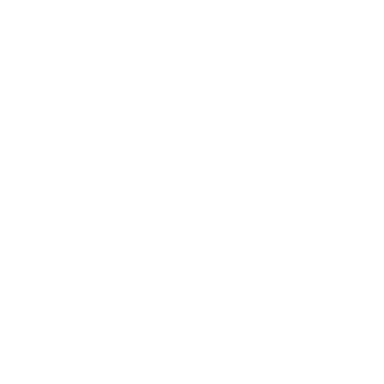 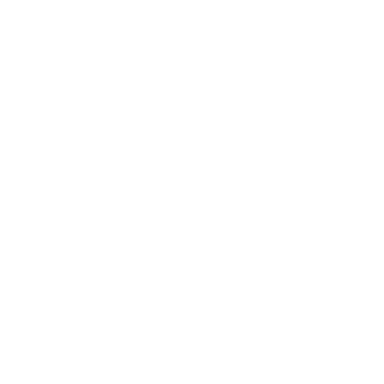 is generated, amounting to 132 kgs per capita, and almost one-fifth of all food available to consumers
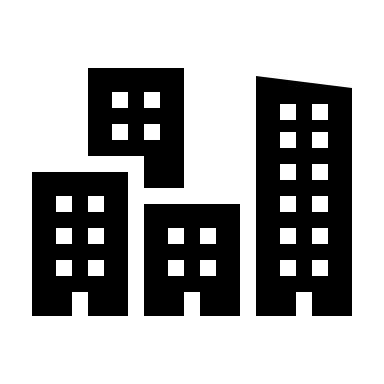 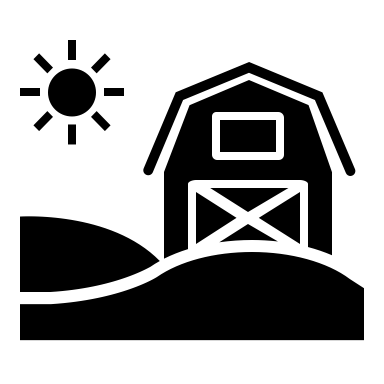 The bigger divide comes in the variations between urban and rural populations
8-10% of annual GHG emissions
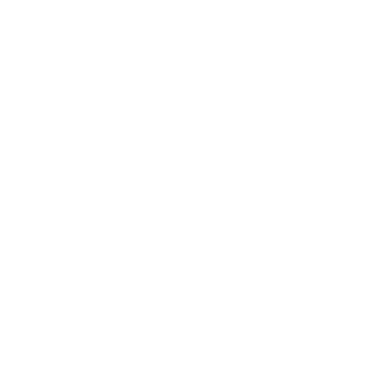 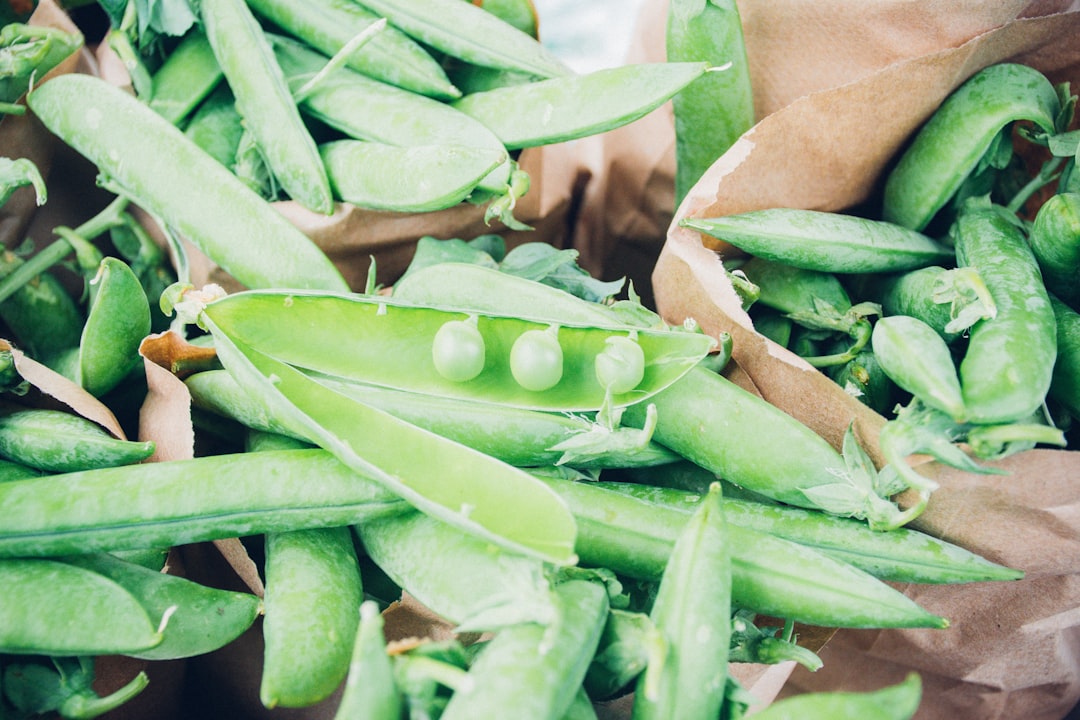 are produced from food loss and waste, almost5 times that of the aviation sector
~19% of food reaching the consumption stage is disposed by food services, retailers & households
12%
28%
60%
of global food waste comes from the
of global food waste comes from
of global food waste comes from
RETAIL SECTOR
FOOD SERVICES​
HOUSEHOLDS​
[Speaker Notes: Source: UNEP Food Waste Index Reporthttps://wedocs.unep.org/handle/20.500.11822/45230The UNEP Food Waste Index Report 2024, co-authored with WRAP, provides the most accurate global estimate on food waste at retail and consumer levels. It provides guidance for countries on improving data collection and suggests best practices in moving from measuring to reducing food waste.

2022: The world wasted an estimated 1.05 billion tonnes of food in the retail, food service and household sectors combined]
Visualise the KPIS and add def footnotes
ne’ma impact metrics
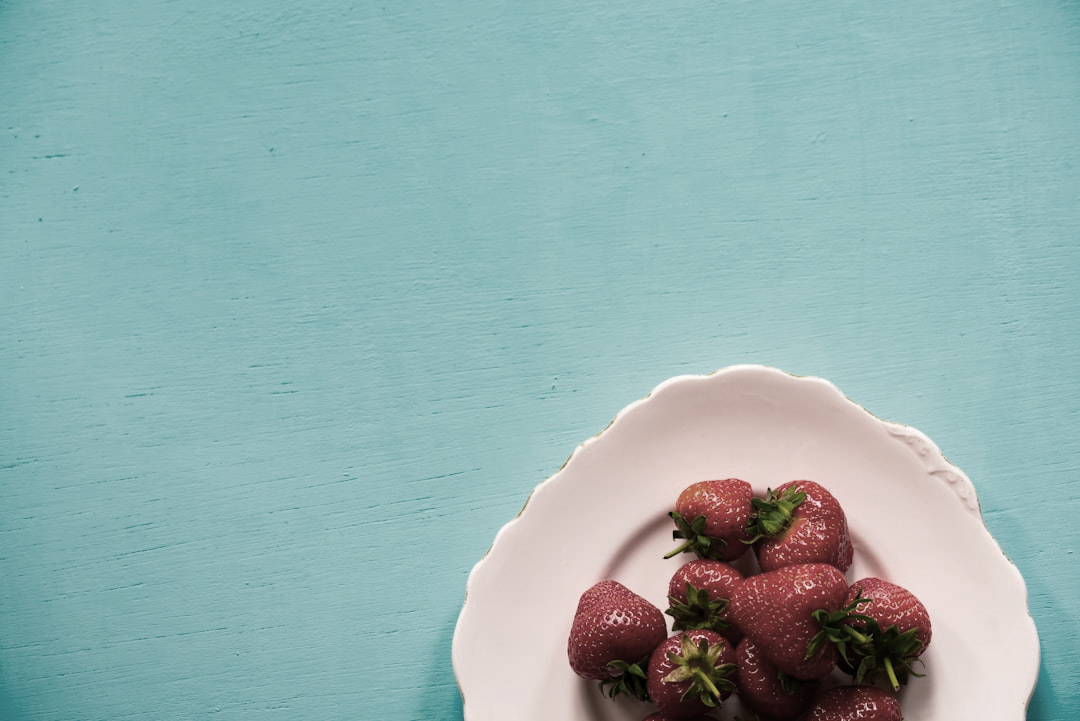 [Speaker Notes: Sources

https://shapiroe.com/blog/overconsumption-overproduction-food-waste/#Defining_Overconsumption_and_Overproduction
https://sor.epa.gov/sor_internet/registry/termreg/searchandretrieve/termsandacronyms/search.do?search=&term=carbon%20dioxide%20equivalent&matchCriteria=Contains&checkedAcronym=true&checkedTerm=true&hasDefinitions=false
https://www.epa.gov/ghgemissions/overview-greenhouse-gases




https://static1.squarespace.com/static/64ca0dc9148bc5446708bedb/t/65e1dea79111a02895bed89c/1709301427929/Somamater-WP-Global-Food-Waste-Policies.pdf]